Arm Cortex-M7 Processor ArchitecturePart 1
[Speaker Notes: Hello and welcome
In this video, we will look at Arm Cortex-M7 processor architecture. This is Part 1 of the course.]
Module Syllabus
ARM Architectures and Processors
What is ARM Architecture?
ARM Processor families
Arm Cortex-M series
Arm architecture vs Arm processor 
Arm Cortex-M7 Processor
Cortex-M7 Processor overview
Cortex-M7 block diagram
Cortex-M7 registers
[Speaker Notes: We will provide a general overview of Arm architecture, Arm processor families, the Cortex-M processors, and the distinction between Arm architecture versus Arm processor. 
We will then go through an overview of the Cortex-M7 processor and its registers. 

Note that because this video only provides an overview with a few examples, it will be necessary for more extensive projects to use the Arm documentation associated with the processor, which describes all functions in more detail.]
Arm Architectures and Processors
Arm Architecture is a family of RISC-based processor architectures
Well-known for its power efficiency
Hence widely used in mobile devices, e.g., smartphones and tablets
Designed and licensed by Arm to a wide eco-system of partners
Arm Holdings
The company that designs ARM-based processors
Arm does not manufacture, but it licenses designs to semiconductor partners who add their own intellectual property (IP) on top of ARM’s IP, which they then fabricate and sell to customers
Arm also offers IP other than processors, such as physical IPs, interconnect IPs, graphics cores and development tools
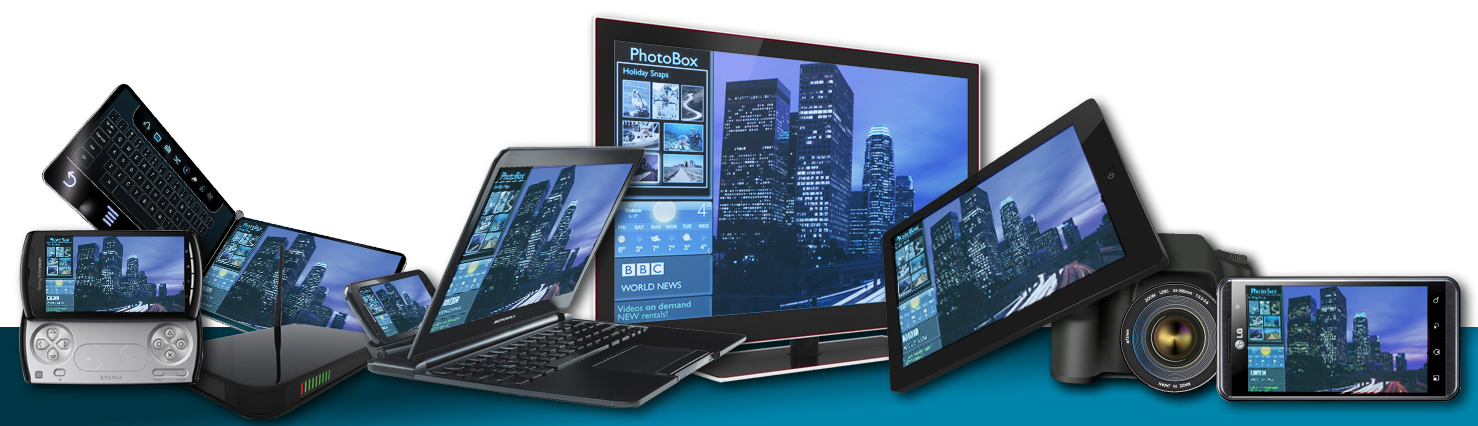 [Speaker Notes: Before programming an application for a processor, it is essential to first familiarize yourself with the processor. We can do this by discovering and analyzing the architecture of the chip and the way components are communicating with each other.

Arm architecture is RISC based and is widely used in low-power devices. 

Arm Holdings is the company that designs Arm-based processors. Note that Arm does not manufacture the processors but licenses the designs to partners. 

However, Arm is not just a processor company. Arm also offers a portfolio of products that covers data engines, system IPs, multimedia IPs, and physical IPs.

In terms of software tools, Arm offers the Arm Development Studio, Keil MDK, as well as a suite of software IPs.]
How to Design an ARM-based SoC
Select a set of IP cores from Arm and/or other third-party IP vendors
Integrate IP cores into a single chip design
Give design to semiconductor foundries for chip fabrication
IP libraries
SoC
Cortex-A9
Cortex-R5
Cortex-M4
ROM
Arm
processor
RAM
ARM7
ARM9
ARM11
System bus
DRAM ctrl
FLASH ctrl
SRAM ctrl
ARM-based
SoC
Peripherals
AXI bus
AHB bus
APB bus
External interface
GPIO
I/O blocks
Timer
Licensable IPs
SoC Design
Chip Manufacture
[Speaker Notes: An Arm-based system-on-chip (SoC) is designed by selecting elements from Arm IP libraries and/or other third-party IP vendors. Different components such as core, RAM, ROM, peripherals, etc., are selected from licensable IPs. These IP components are combined with company-owned or additional third-party IPs to create an SoC.  Finally, this “virtual” know-how is brought to silicon in a semiconductor foundry for Arm-based SoC fabrication.]
Arm Processor Families
Cortex-A75
Cortex-A73
Cortex-A72
Cortex-A57
Cortex-A55
Cortex-A53
Cortex-A35
Cortex-A32
Cortex-A series (application)
High performance processors capable of full Operating System (OS) support. Applications: smartphones, digital TV, smart books
Cortex-R series (real-time)
High performance and reliability for real-time applications. Applications: Automotive braking system, powertrains
Cortex-M series (microcontroller)
Cost-sensitive solutions for deterministic microcontroller applications. Applications: Microcontrollers, smart sensors
SecurCore series for high security applications
Earlier classic processors including ARM7,  ARM9,  ARM11 families
Cortex-A
Cortex-A17
Cortex-A15
Cortex-A9


Cortex-A8
Cortex-A7
Cortex-A5
Cortex-R8
Cortex-R7


Cortex-R52
Cortex-R5
Cortex-R4
Cortex-R
Cortex-M7
Cortex-M4
Cortex-M3
Cortex-M1
Cortex-M0+
Cortex-M0
Cortex-M23
Cortex-M33
Cortex-M
SC000
SC100
SC300
Arm11
Arm9
Arm7
SecurCore
Classic
As of Nov 2017
[Speaker Notes: Arm processor families include the Cortex-A series, which is optimized for rich operating systems; the Cortex-R series, which is optimized for hard real-time applications and high performance; the Cortex-M series, which is optimized for discrete processing and microcontrollers; and the SecurCore series, which is optimized for security applications. 

Arm Cortex-A processors are at the heart of the most powerful and compelling technology products. They are deployed in mobile devices, networking infrastructure, home and consumer devices, automotive in-vehicle infotainment and driver automation systems, and embedded designs.

Arm Cortex-R real-time processors offer high-performance computing solutions for embedded systems where reliability, high availability, fault tolerance and/or deterministic real-time responses are needed. Cortex-R processors are used in products that must always meet exacting performance requirements and timing deadlines.

The Arm Cortex-M processor family is a range of scalable, energy-efficient, and easy-to-use processors that meet the needs of tomorrow’s smart and connected embedded applications. The processors are supported by the world’s number one embedded ecosystem and have already been shipped in many billions of devices.

The Arm SecurCore processor family provides powerful 32-bit secure solutions based on industry-leading Arm architecture. By enhancing highly successful Arm processors with security features, SecurCore gives smart card and secure IC developers easy access to the benefits of Arm 32-bit technology, such as small die size, energy efficiency, low cost, excellent code density, and outstanding performance.

Arm Classic processors include the Arm11, Arm9, and Arm7 processor families. These processors are still widely licensed around the globe, providing cost-effective solutions for many of today’s applications.]
Arm architecture vs Arm processor
Arm architecture 
Describes the details of instruction set, programmer’s model, exception model, and memory map
Documented in the Architecture Reference Manual
Arm processor
Developed using one of the Arm architectures
More implementation details, such as timing information
Documented in the processor’s Technical Reference Manual
Armv4/v4T architecture
Armv5/ v4E architecture
Armv6 architecture
Armv7
architecture
Armv8
architecture
Armv7-A
e.g. Cortex-A9
Armv8-A
e.g. Cortex-A53
Cortex-A57
Armv7-R
e.g. Cortex-R4
Armv8-R
Arm v6-M
e.g. Cortex-M0, M1
Armv7-M
e.g. Cortex-M4
Cortex – M7
Armv8-M
e.g. ARM1136
e.g. ARM9926EJ-S
e.g. ARM7TDMI
[Speaker Notes: While programming Arm systems, a distinction needs to be made between Arm architecture and an Arm processor. Arm architecture describes the details related to programming including data types, instructions, registers, and memory architecture. Companies that are licensing Arm architecture are using their own CPU design.

Arm architecture forms the basis for every Arm processor. Over time, Arm architecture has evolved to include architectural features that meet the growing demand for new functionality, integrated security features, high performance, and the needs of new and emerging markets. There are currently three Armv8 architecture profiles for the Cortex-A, R, and M series: 
The Armv8-A architecture profile is for high-performance markets such as mobile and enterprise. 
The Armv8-R architecture profile is for embedded applications in automotive and industrial control.
The Armv8-M architecture profile is for embedded and IoT applications.

Arm architecture supports implementations across a wide range of performance points, establishing it as the leading architecture in many market segments. Arm architecture supports a very broad range of performance points, leading to very small implementations of Arm processors, and very efficient implementations of advanced designs using state-of-the-art micro-architecture techniques. Implementation size, performance, and low power consumption are key attributes of Arm architecture.]
Arm Cortex-M Series
Cortex-M series: Cortex-M0, M0+, M3, M4, M7, M23, M33, M35P
Energy-efficiency
Lower energy cost, longer battery life
Smaller code
Lower silicon costs
Ease of use
Faster software development and reuse
Embedded applications
Smart metering, human interface devices, automotive and industrial control systems, white goods, consumer products and medical instrumentation
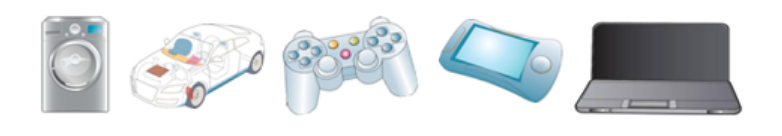 [Speaker Notes: This course is about the Cortex-M processors, optimized for low energy consumption and small codes, requiring less physical space and silicon for lower cost. These cores are optimized for mobile applications with independent power supply.

The Cortex-M0 and Cortex M0+ processors are suitable for applications requiring minimal cost, power, and area, while the Cortex-M3, Cortex-M4, and Cortex-M7 processors are designed for applications requiring higher performance. The Cortex-M4 and Cortex-M7 processors integrate digital signal processing (DSP) and accelerated floating point processing capability for fast and power-efficient algorithm processing of digital signal control applications. The Cortex-M23 and Cortex-M33 processors are the successors of the Cortex-M0+ and Cortex-M3, respectively, in terms of power and performance efficiency.
Cortex-M23 and Cortex-M33 processors are based on Armv8-M architecture and it is easier to secure IoT devices due to the introduction of TrustZone technology. Cortex-M35P extends the anti-tampering features, making physical and software security accessible for all developers.

Cortex-M processors have an exception model designed for very efficient interrupt handling. All Cortex-M processors implement the mixed 16/32 bit Thumb instruction set.]
Arm Cortex-M Series Family
[Speaker Notes: This table provides a good overview of the features of each single core in the Cortex-M series family.

Note that the Cortex-M0 and M0+ processors are optimized for simple sensing and controlling, whereas the M3, M4, and M7 processors are optimized for data-intense operations, dedicated (fast) hardware multipliers, and math-packages and extensions for digital signal processors (M4 and M7 only). The Cortex-M23, M33, and M35P processors introduce the TrustZone technology to ensure the security of the system under the network.

Thumb instructions are instructions that are a subset of Arm instructions. Thumb instructions are 16 bits long and have a corresponding 32-bit Arm instruction that has the same effect on the processor model.]
Cortex-M7 Processor Overview
Cortex-M7 Processor
Intended for high-performance, deeply embedded applications that require fast interrupt response features.
with additional support for double-precision floating point, as well as additional memory features like cache and Tightly Coupled Memory (TCM) 
32-bit Reduced Instruction Set Computing (RISC) processor	
High performance efficiency: 33 µW/MHz dynamic power requirement
Low power consumption
Low-power features including architectural clock gating, sleep mode and wake-up interrupt controller (WIC)
Enhanced determinism
The critical tasks and interrupt routines can be served quickly in a known number of cycles
[Speaker Notes: The Cortex-M7 processor is a highly efficient, high-performance, embedded processor that maintains the Cortex-M series small size signature and tiny power consumption. Focusing on enhanced DSP capabilities, the Cortex-M7 is more suited to audio and visual sensor hub processing than the previous Cortex-M series design.]
Cortex-M7 Processor Features
Harvard architecture: Separated data bus and instruction bus
Include the entire Thumb®-1 (16-bit) and Thumb®-2 (16/ 32-bit) instruction sets
6-stage superscalar pipeline + branch prediction
Performance efficiency of 2.14-3.23 DMIPS/MHz (Dhrystone million instructions per second / MHz)
Supported interrupts
Non-maskable Interrupt (NMI) + 1 to 240 physical interrupts
8 to 256 interrupt priority levels
Debug
JTAG or 2-pin serial-wire debug (SWD) ports
Up to 8 breakpoints and up to 4 watchpoints
[Speaker Notes: This slide summarizes the features of the Cortex-M7 processor. 

The Cortex-M7 processor is a 32-bit RISC processor that is based on the Harvard architecture. In other words, it has a separate data bus and instruction bus.

Some of the notable features worth mentioning are that the Cortex-M7 supports both Thumb-1 and Thumb-2 instruction sets. It also has a 6-stage superscalar pipeline with branch prediction.

The processor also supports non-maskable interrupts, and up to 240 physical interrupts, with 8 to 256 priority levels. 

In terms of debug capabilities, the processor has JTAG or two-pin SWD ports and can support up to eight breakpoints and four watchpoints.]
Cortex-M7 Processor Features
Supports sleep modes
Up to 240 Wake-up Interrupts
Integrated WFI (Wait For Interrupt) and WFE (Wait For Event) Instructions and Sleep On Exit capability (to be covered in more detail later)
Sleep & Deep Sleep Signals
Optional Retention Mode with Arm Power Management Kit
Enhanced instructions
Single cycle 16/32-bit MAC, Single cycle dual 16-bit MAC
8/16-bit SIMD arithmetic, Hardware Divide (2-12 Cycles)
Memory protection unit (MPU)
Optional 8 or 16 region MPU with sub regions and background region
[Speaker Notes: The Cortex-M7 also supports sleep modes, and this is a desirable feature that can help save the power consumption of the processor in idle states. 

One of the main features of the Cortex-M7 is that it supports DSP extensions that are capable of single-cycle 16/32-bit multiple accumulate (MAC) and 8/16-bit SIMD arithmetic. 

Depending on the configuration option prior to implementation and synthesis, the Cortex-M7 can have a memory protection unit (MPU). The optional MPU provides full support for 8 or 16 protection regions, with subregions. The MPU also has the ability to enable a background region that implements the default memory map attributes.]
Cortex-M7 Processor Features
Cortex-M7 Processor is intended for high-performance, deeply embedded applications that require fast interrupt response features.
28 HPM process –33 µW/MHz
[Speaker Notes: In short, the Cortex-M7 processor is intended for high-performance, deeply embedded applications that require fast interrupt response features.]
Cortex-M7 Block Diagram
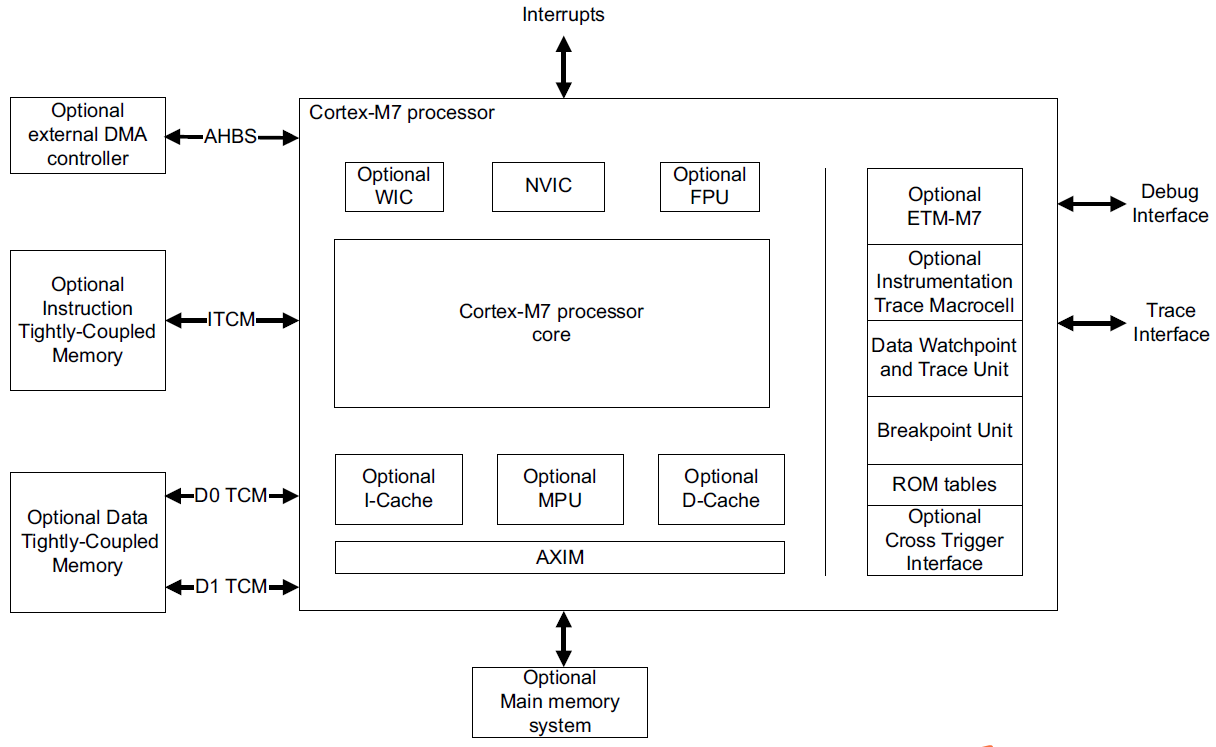 [Speaker Notes: Here is a block diagram of the Cortex-M7 processor with its interfaces and optional components.]
Cortex-M7 components
Processor core
Contains internal registers, the ALU, data path, and some control logic
Processor pipeline stages
6 stage, in order, superscalar pipeline
Integer pipe: Dual shifters, dual ALUs, one MAC-capable
Float pipe: FP instructions can be dual issued with integer instructions
Branch Target Address Cache + branch predictor boosts performance
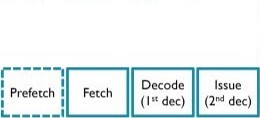 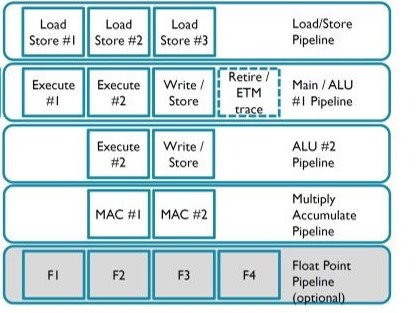 [Speaker Notes: The processor core itself contains the internal registers, the ALU, data path, and control logic. 

The processor has an in-order superscalar pipeline, which means many instructions can be dual-issued, including load/load and load/store instruction pairs because of multiple memory interfaces.
The processor also has a branch target address cache (BTAC) for single-cycle turnaround of branch predictor state and target address.]
Cortex-M7 components
Nested Vectored Interrupt Controller (NVIC)
Up to 240 interrupts each with up to 256 levels of priority and a dedicated non-maskable interrupt (NMI) 
Automatically handles nested interrupts, such as comparing priorities between interrupt requests and the current priority level
Wakeup Interrupt Controller (WIC) 
For low-power applications, the microcontroller can enter sleep mode by shutting down most of the components
When an interrupt request is detected, the WIC can inform the power management unit to power up the system
Memory Protection Unit (optional)
Used to protect memory content, e.g. make some memory regions read-only or prevent user applications from accessing privileged application data
[Speaker Notes: The Nested Vectored Interrupt Controller, or NVIC, is closely integrated with the core to achieve low-latency interrupt processing. The NVIC features include up to 250 interrupts, each with up to 256 levels of priority. This option is configurable at implementation or pre-synthesis. The NVIC also handles nested interrupts, dynamic reprioritization of interrupts, and priority grouping.

The Wakeup Interrupt Controller (WIC) is an optional component, and this can be configured at implementation or pre-synthesis. It provides ultra-low power sleep mode support. In this way, the microcontroller can enter sleep mode by shutting down most of its components. When there is an interrupt, then the WIC can inform the power management unit to power up the system. 

Depending on the configuration option prior to implementation and synthesis, the Cortex-M7 can have an memory protection unit (MPU). The purpose of the MPU is to protect the contents of memory, for example, making some regions read-only or preventing some applications from accessing certain parts of memory. The optional MPU provides full support for eight or sixteen protection regions, with subregions. The MPU also has the ability to enable a background region that implements the default memory map attributes.]
Cortex-M7 components
Bus Interconnect
Allows data transfer to take place on different buses simultaneously
Provides data transfer management, e.g. a write buffer, bit-oriented operations (bit-band)
May include bus bridges (e.g. AHB-to-APB bus bridge) to connect different buses into a network using a single global memory space
Includes the internal bus system, the data path in the processor core, and the AHB LITE interface unit
Debug Subsystem
Handles debug control, program breakpoints, and data watchpoints
When a debug event occurs, it can put the processor core in a halted state, where developers can analyse the status of the processor at that point, such as register values and flags
[Speaker Notes: In terms of bus architecture, the Cortex-M7 processor provides multiple interfaces using the Arm AMBA technology to provide high-speed, low-latency memory accesses and data transfers. 
Specifically, the processor has an external interface that is a variant of the Arm AMBA 3 AHB-Lite protocol and an external interface that complies with the AMBA 4 AXI protocol. 
The processor also implements an interface for other debug components using the AMBA 3 APB protocol and AMBA 3 ATB protocol. 

The debug features of the processor include handling of debug control, program breakpoints, and data watchpoints. This means that when a debug event occurs, it can put the processor core in a halted state, where developers can analyze the status of the processor at that point, such as register values and flags.]
Cortex-M7 Registers
Processor registers
The internal registers are used to store and process temporary data within the processor core
All registers are inside the processor core, hence they can be accessed quickly
Load/store architecture
To process memory data, they have to be first loaded from memory to registers, processed inside the processor core using register data only, and then written back to memory if needed
Cortex-M7 registers
Register bank
Sixteen 32-bit registers (thirteen are used for general-purpose); 
Special registers
[Speaker Notes: Arm architecture is a load/store architecture, which means that the data have to be first loaded from memory to the registers, processed, and then written back to memory, if needed. 

There are internal registers in the processor core. 
The processor has 32-bit registers that include thirteen general-purpose registers and several special-purpose registers. 
It has:
	thirteen general-purpose registers (R0-R12), 
	a stack pointer (SP) R13, a link register (LR) R14, 
	a program counter (PC) R15, 
	special-purpose program status registers (xPSR), 
	exception mask registers (PRIMASK, FAULTMASK, and BASEPRI), and 
	a control register (CONTROL).]
Cortex-M7 Registers
Register bank
R0
R1
R2
R3
Low
registers
R4
R5
General purpose
 register
R6
R7
R8
R9
High
registers
R10
R11
R12
MSP
Main stack pointer
Stack pointer (SP)
R13(banked)
Link register (LR)
PSP
R14
Process stack pointer
Program counter (PC)
R15
Special registers
Program status registers (PSR)
PSR
APSR
EPSR
IPSR
Application
PSR
Execution
PSR
Interrupt
PSR
PRIMASK
Exception mask registers
FAULTMASK
BASEPRI
CONTROL register
CONTROL
[Speaker Notes: Here is a diagram that shows the different types of registers in the Cortex-M7 processor core. 
We will go through these registers in the next few slides.]
Cortex-M7 Registers
R0 – R12: General-purpose registers
Low registers (R0 – R7) can be accessed by any instruction
High registers (R8 – R12) sometimes cannot be accessed e.g. by some Thumb (16-bit) instructions
R13: Stack pointer (SP)
Records the current address of the stack
Used for saving the context of a program while switching between tasks
Cortex-M7 has two SPs: Main SP, used in applications that require privileged access e.g. OS kernel, and exception handlers, and Process SP, used in base-level application code (when not running an exception handler)
Data
Data
PUSH
POP
Low
Stack
Address
SP
High
Heap
PC
Code
[Speaker Notes: The general-purpose registers R0-R12 have no special architecturally-defined uses. Most instructions that can specify a general-purpose register can specify R0-R12.

Registers R0 to R7, also known as “low registers”, are accessible by all instructions that specify a general-purpose register.

Registers R8 to R12, also known as “high registers”, are accessible by all 32-bit instructions that specify a general-purpose register. Registers R8-R12 are not accessible by most 16-bit instructions.

Register R13 is the Stack Pointer (SP) register. The stack is a memory region set aside for temporary storage of variables, and data can be “pushed into” or “popped” out from the stack as shown in the diagram.  
The SP records the current address of the stack and is used for situations like saving the context of a program while switching between tasks. The Cortex-M7 processor has two SPs, which are the main SP (MSP), and the process SP (PSP). The MSP is used in applications that require privilege access, for example, OS kernel or exception handlers. It is also used in thread mode out of reset. The PSP is optionally used in thread mode. It is used in base-level application code, for example. 
Handler mode always uses the MSP, but you can configure thread mode to use either the MSP or the PSP.

Register R14 is the Link Register (LR), which we will look at in the next slide.

Register R15 is the Program Counter (PC). The PC holds the address of the current instruction that is fetched. Bit[0] of the value is loaded into the execution program status register (EPSR) T-bit at reset and must be 1.]
Cortex-M7 Registers
R15: Program counter (PC)
Records the address of the current instruction code
Automatically incremented by 4 at each operation (for 32-bit instruction code), except branching operations
A branching operation, such as function calls, will change the PC to a specific address, meanwhile it saves the current PC to the Link Register (LR)
On reset, processor loads PC with the value of the reset vector, that is at address 0x00000004. Bit[0] of the value is loaded into the EPSR T-bit at reset and must be 1.
Data
Data
PUSH
POP
Low
Stack
Address
SP
High
Heap
PC
Code
[Speaker Notes: Register R15 is the PC. The PC holds the address of the current instruction that is fetched. Bit[0] of the value is loaded into the EPSR T-bit at reset and must be 1.]
Cortex-M7 Registers
R14: Link register (LR)
The LR is used to store the return address of a subroutine or a function call
The program counter (PC) will load the value from LR after a function is finished
Current PC
Current LR
PC
LR
1. Save current
PC to LR
Main
program
code
Main
program
code
Load PC with the address in LR to return to the main program
LR
Code region
Code region
2. Load PC with the starting address of the subroutine
Subroutine
Subroutine
Current PC
PC
Call a subroutine
Return from a subroutine to the main program
[Speaker Notes: Register R14 is the LR. It stores the return address for subroutines, function calls, and exceptions. 
The LR receives the return address from the PC when a branch and link (BL) or branch and link with exchange (BLX) instruction is executed. 
The LR is used to control the stack and privilege behaviour of an exception return, it does not store the return address in these cases.]
Cortex-M7 Registers
Program status register (PSR)
Provides information about program execution and ALU flags
Application PSR (APSR) – condition code flag bit Negative, Zero, Carry, Overflow
Interrupt PSR (IPSR) – holds exception number of currently executing ISR
Execution PSR (EPSR) – thumb state
Reserved
Reserved
GE[3:0]
Q
N
Z
C
V
APSR
ISR number
Reserved
IPSR
ICI/IT
ICI/IT
Reserved
Reserved
T
Reserved
bit31
bit24
bit16
bit8
bit0
EPSR
[Speaker Notes: The PSR combines the application program status register (APSR), interrupt program status register (IPSR), and the EPSR.
These registers have mutually exclusive bit-fields in the 32-bit PSR register.]
Cortex-M7 Registers
APSR
N: Negative flag – set to one if the result from ALU is negative
Z: Zero flag – set to one if the result from ALU is zero
C: Carry flag – set to one if an unsigned overflow occurs
V: Overflow flag – set to one if a signed overflow occurs
Q:DSP overflow and saturation flag
GE: Greater than or Equal flags – assign the destination register the value of either the first or second operand register
IPSR
ISR number– the exception type number of the current interrupt service routine
[Speaker Notes: The APSR contains the current state of the condition flags from previous instruction executions, whereas the IPSR contains the exception-type number of the current interrupt service routine (ISR).]
Cortex-M7 Registers
EPSR
T:  Thumb state – always one, since Cortex-M7 processor only supports execution of instructions in Thumb state
IT: If-Then instruction – contain up to four conditional instructions 
ICI: Interruptible-Continuable Instruction – field for an interrupted load multiple or store multiple instruction
[Speaker Notes: The EPSR contains the Thumb state bit and the execution state bits for either the if-then (IT) instruction or the interruptible-continuable instruction (ICI) field for an interrupted load multiple or store multiple instruction.]
Cortex-M7 Registers
Exception mask registers
Priority Mask RegisterThe PRIMASK register prevents activation of all exceptions with configurable priority (1)
Fault Mask RegisterThe FAULTMASK register prevents activation of all exceptions except for Non-Maskable (1)
Base Priority Mask RegisterThe BASEPRI register defines the minimum priority for exception processing
FAULTMASK
PRIMASK
BASEPRI
Reserved
Reserved
PRIMASK
Reserved
FAULTMASK
BASE[RI
bit0
bit31
bit24
bit16
bit8
[Speaker Notes: The exception mask registers disable the handling of exceptions by the processor. 
Disable exceptions where they might affect timing critical tasks. 
The Cortex-M7 implements three exception mask registers, which are the priority mask (PRIMASK) register , fault mask (FAULTMASK) register, and base priority mask (BASEPRI) register. 
The PRIMASK register prevents activation of all exceptions with configurable priority. Set bit [0] to 1 to prevent the exceptions.
The FAULTMASK register prevents activation of all exceptions except for non-maskable interrupt. Set bit [0] to 1 to prevent the exceptions.
The BASEPRI register defines the minimum group priority for exception processing. When BASEPRI is set to a nonzero value, it prevents the activation of all exceptions with the same or lower group priority level as the BASEPRI value. Note that the processor does not process any exception with a priority value greater than or equal to BASEPRI.]
Cortex-M7 Registers
CONTROL register
Bit 2: FPCA flagDetermine whether no floating-point context active (0) or floating-point context active (1)
Bit 1: SPSEL flagSelects SP when in thread mode: MSP (0) or PSP (1)
Bit 0: nPRIV flagDefines whether thread mode is privileged (0) or unprivileged (1)
CONTROL
Reserved
FPCA
bit31
bit24
bit16
bit8
SPEEL
nPRIV
[Speaker Notes: The CONTROL register controls the stack used and the privilege level for software execution when the processor is in thread mode, and if implemented, indicates whether the FPU state is active.

Bit [2] is the FPCA bit, which indicates whether floating-point context is active, when floating point is implemented.

Bit [1] is the SPSEL bit, which selects the currently active SP. If this bit is set to 0, then the MSP is the current SP. If the bit is set to 1, then the PSP is the current SP. 

Bit [0] is the nPRIV flag, which defines the thread mode privilege level. If this bit is 0, it indicates that the thread mode is privileged. If this bit is set to 1, then the thread mode is unprivileged.]
Useful Resources
Cortex-M7 Technical Reference Manual:
http://infocenter.arm.com/help/topic/com.arm.doc.ddi0489c/DDI0489C_cortex_m7_trm.pdf 
Cortex-M7 Devices Generic User Guide:
http://infocenter.arm.com/help/topic/com.arm.doc.dui0646a/DUI0646A_cortex_m7_dgug.pdf
Cortex-M7 Processor Overview:
https://developer.arm.com/products/processors/cortex-m/cortex-m7
[Speaker Notes: For more detailed information, see the Cortex-M7 processor documentation.]